STAKEHOLDER MAPPING
Scale Toolkit
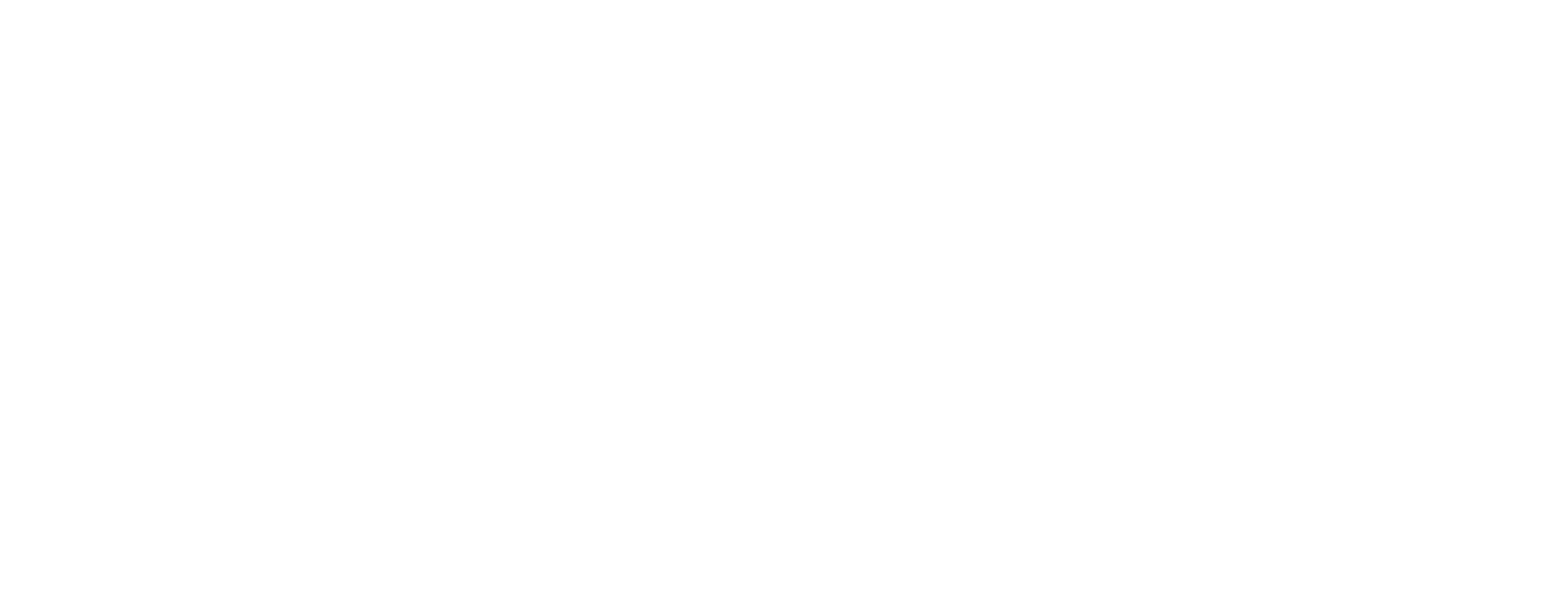 [Speaker Notes: On the Stakeholder Mapping Journey, we will explore what Stakeholder Mapping is and how to build a stakeholder map. We will delve into a fictional example of an organization who has mapped their stakeholders. Finally, we will discuss what do to after mapping your stakeholders.]
MAPPING STAKEHOLDERS
You can list all the stakeholders you want to manage. You can start putting all you can imagine and then filtering it when doing the exercise of the next slide. Feel free to use the chosen categories or edit according to your reality.
INFLUENCE
[Click in the text to edit it]
[stakeholder]
[stakeholder]
[stakeholder]
HIGH
[stakeholder]
[stakeholder]
[stakeholder]
[stakeholder]
[stakeholder]
[stakeholder]
[stakeholder]
[stakeholder]
[stakeholder]
LOW
[stakeholder]
[stakeholder]
[stakeholder]
[stakeholder]
INTEREST
LOW
HIGH
WHAT NOW?
Congratulations on completing your stakeholder map! You've taken an important step towards understanding the landscape of your project and the key players who can influence its success. But what comes next?

Now that you've identified your stakeholders and their levels of interest and influence, it's time to put this knowledge into action. Here are some steps to consider:

1. Develop Engagement Strategies: Each stakeholder group requires a unique approach. For high interest, high influence stakeholders, you might need to engage them closely and frequently. For those with low interest but high influence, you might need to focus on raising their interest level. 

2. Communicate Effectively: Tailor your communication to each stakeholder group. This could mean regular updates for some, or only occasional, high-level updates for others. Remember, effective communication is key to managing relationships.

3. Monitor and Adjust: Stakeholder mapping is not a one-time activity. As your project evolves, so too will your stakeholders and their levels of interest and influence. Regularly revisit your stakeholder map and adjust your strategies as needed.

4. Leverage Stakeholder Strengths: Each stakeholder brings unique strengths and resources. Look for opportunities to leverage these to further your project goals.

Remember, stakeholder mapping is a tool to help you navigate the complex landscape of your project. It's not a magic solution, but a guide to help you manage relationships and work towards your goals more effectively. Keep it updated, use it wisely, and it can be a powerful tool in your journey to scale.